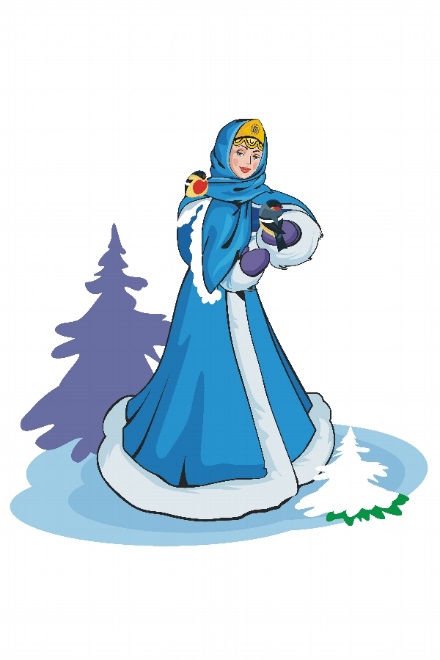 Сказка «Снегурочка»
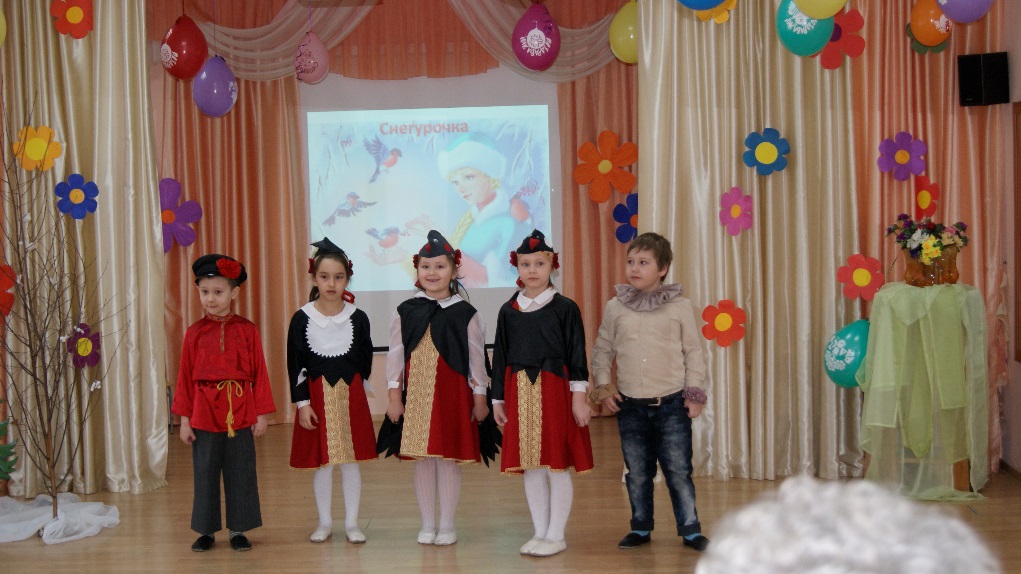 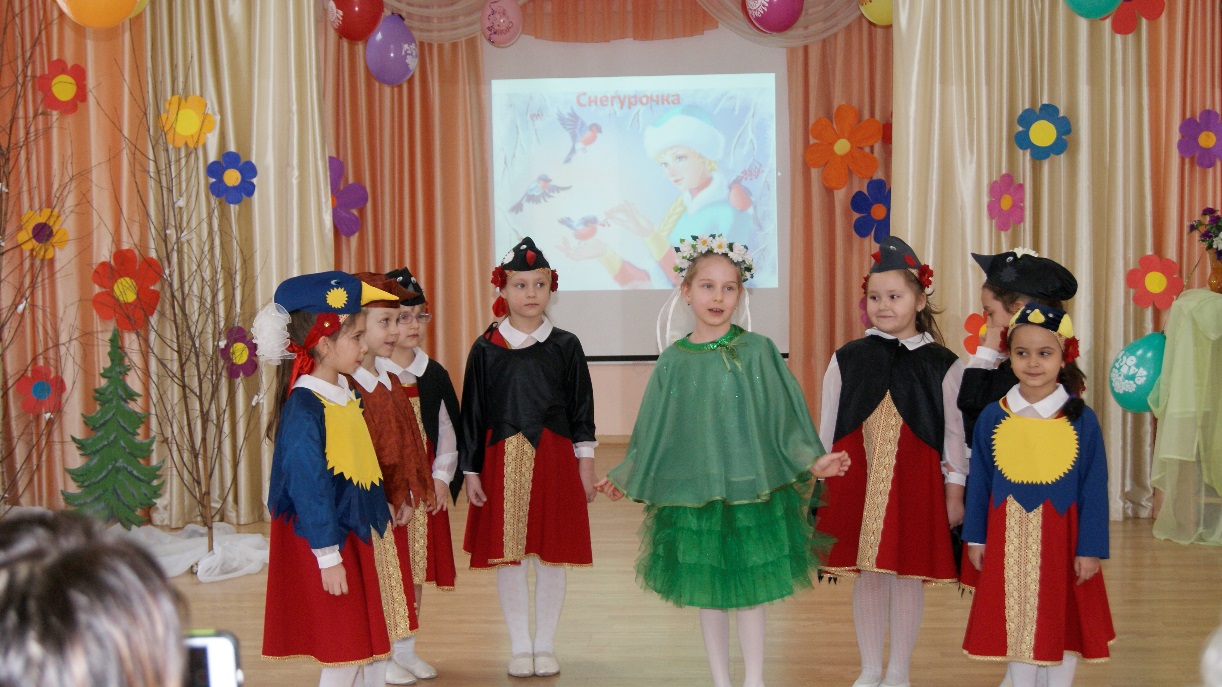 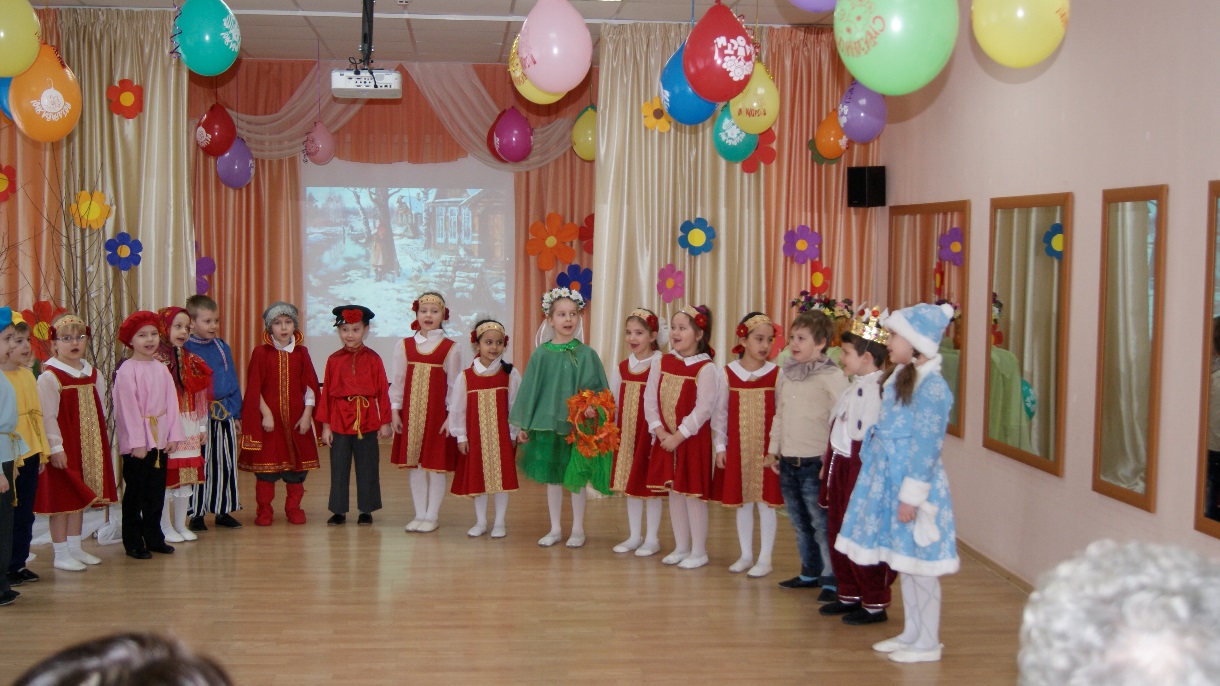 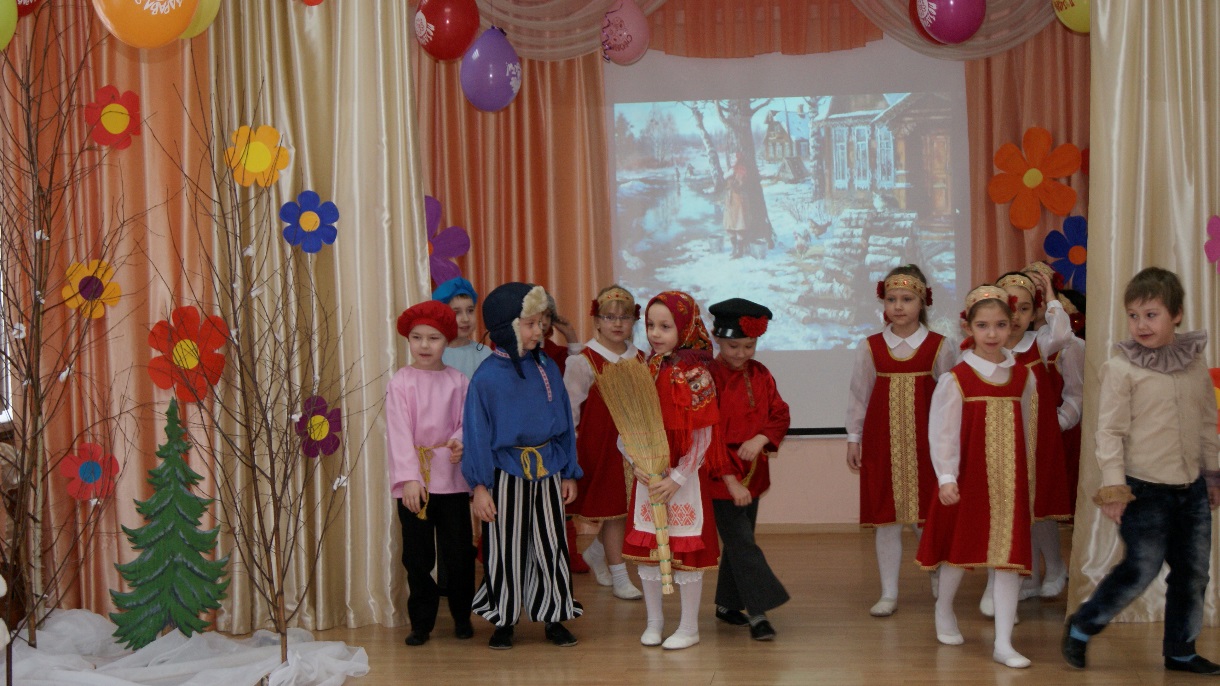 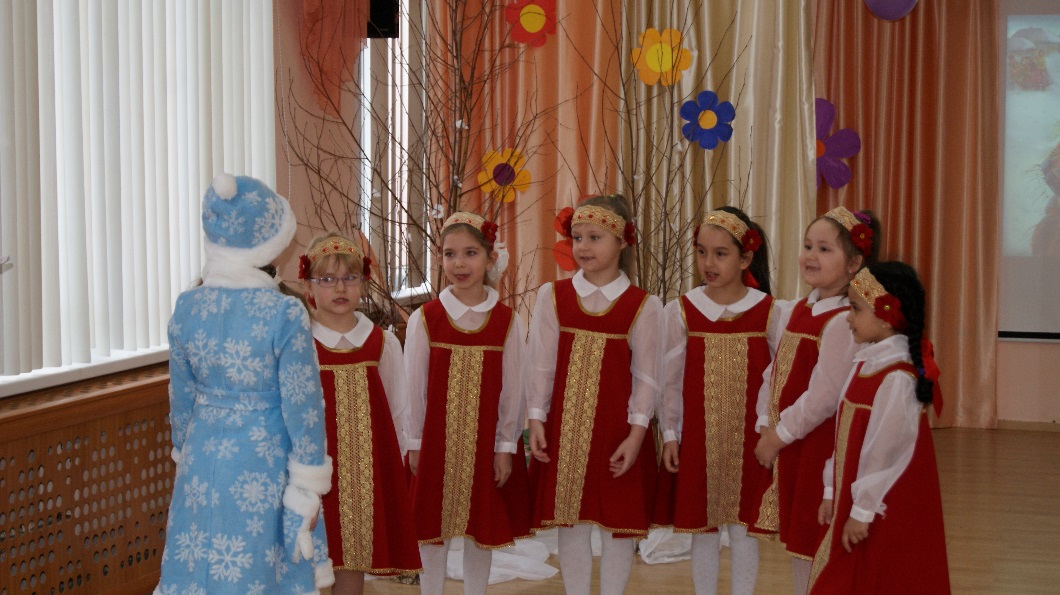 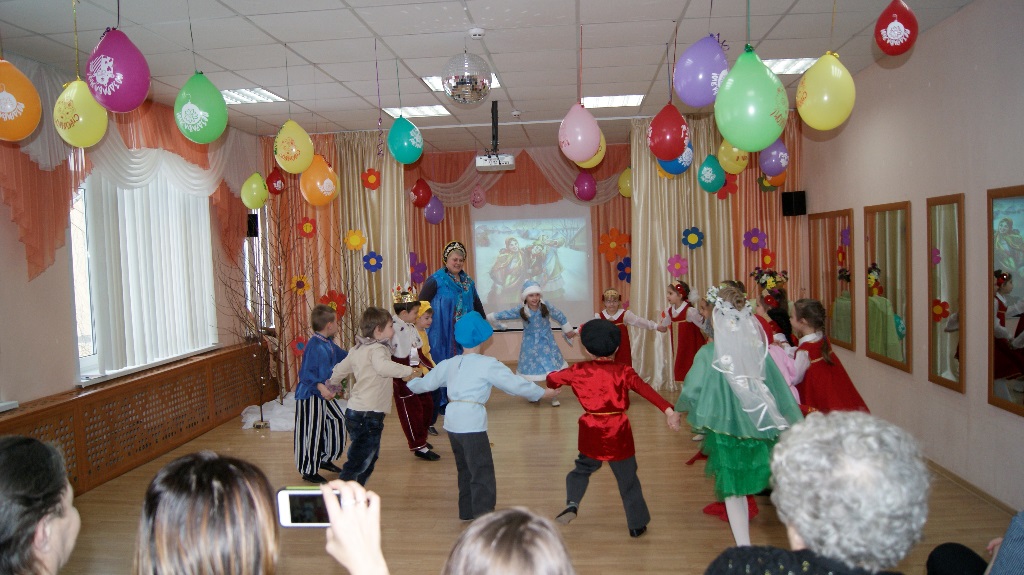 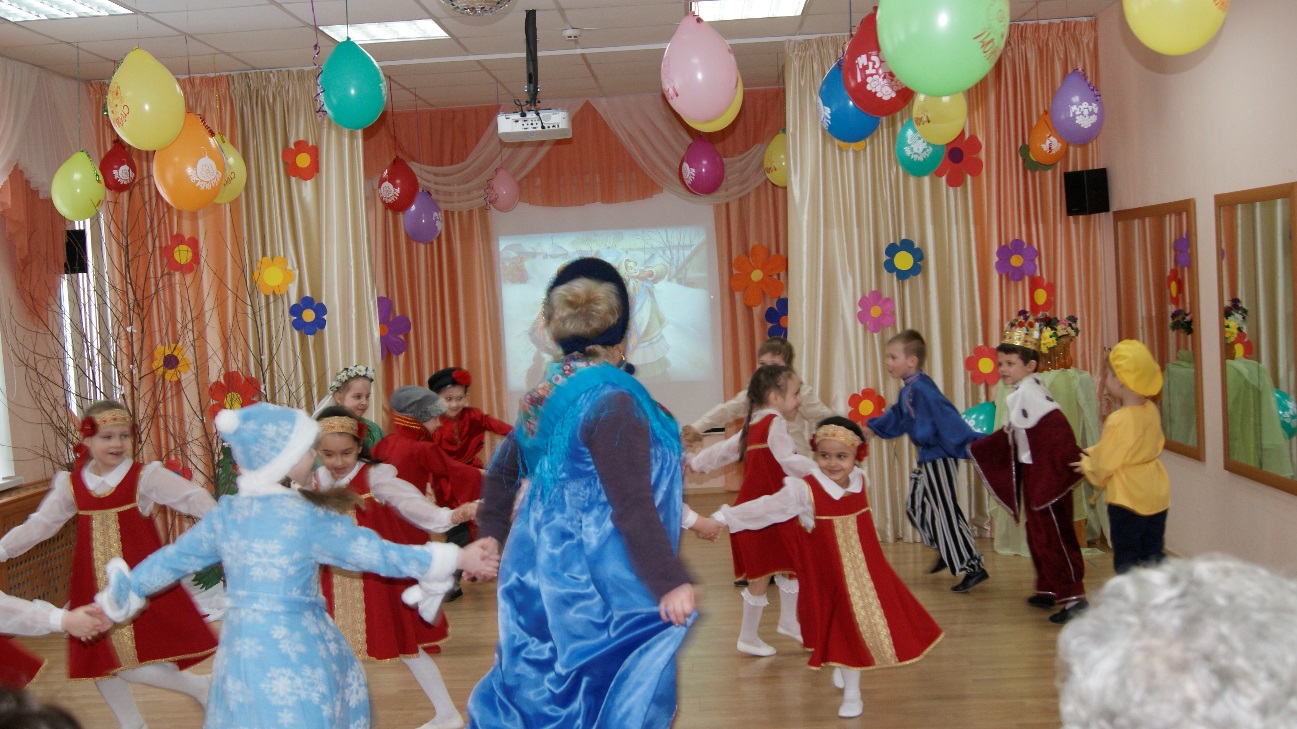 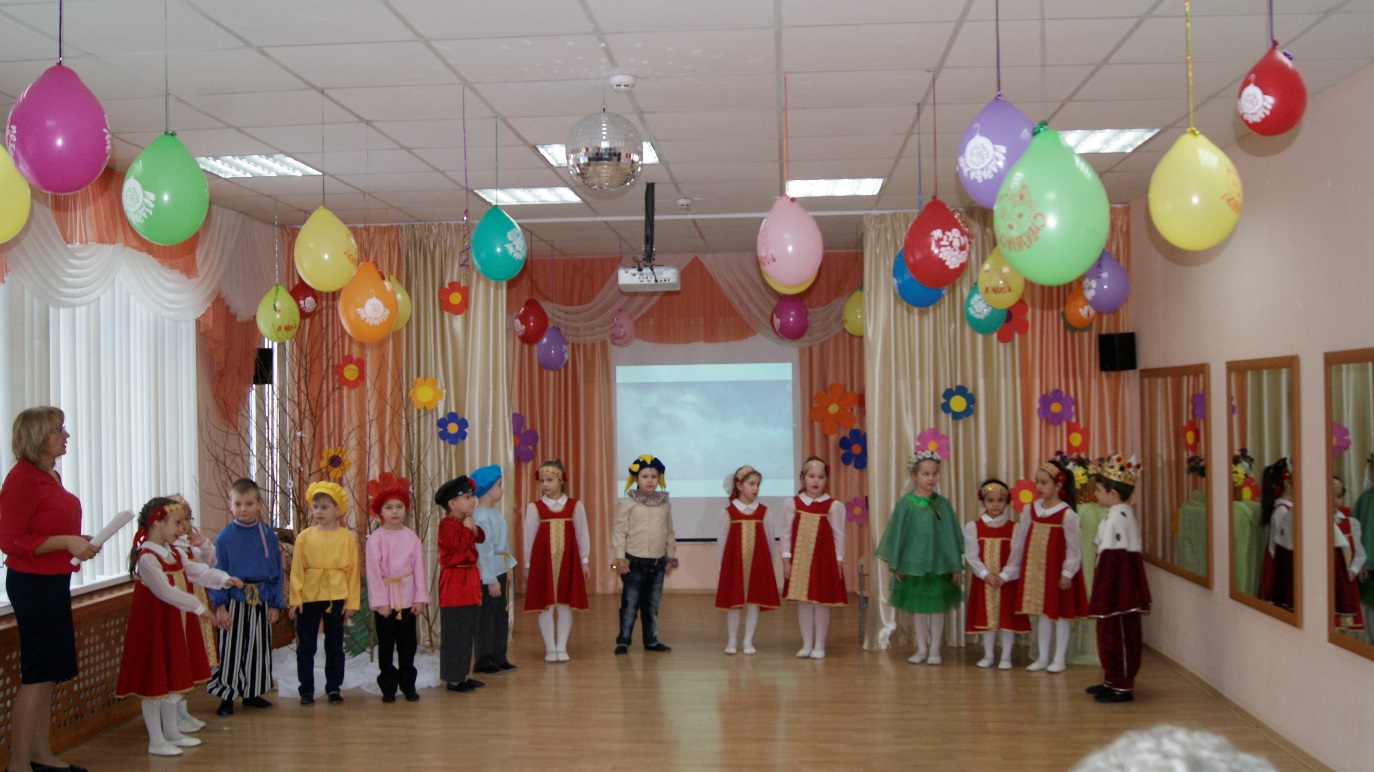 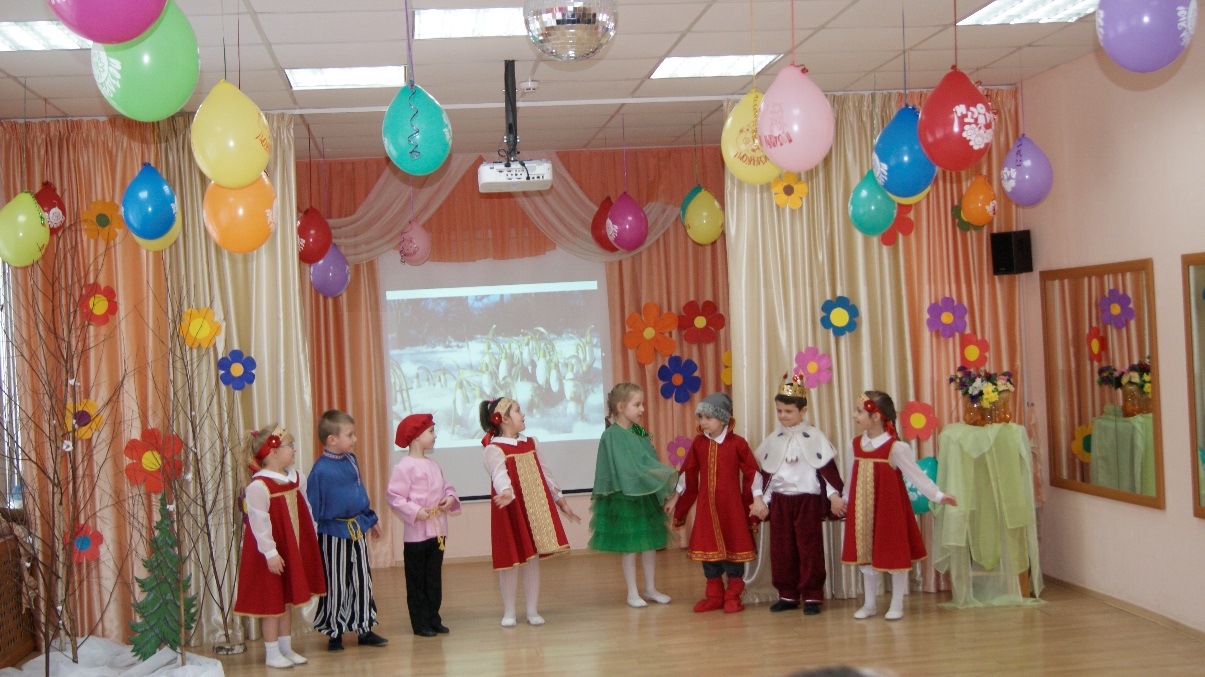 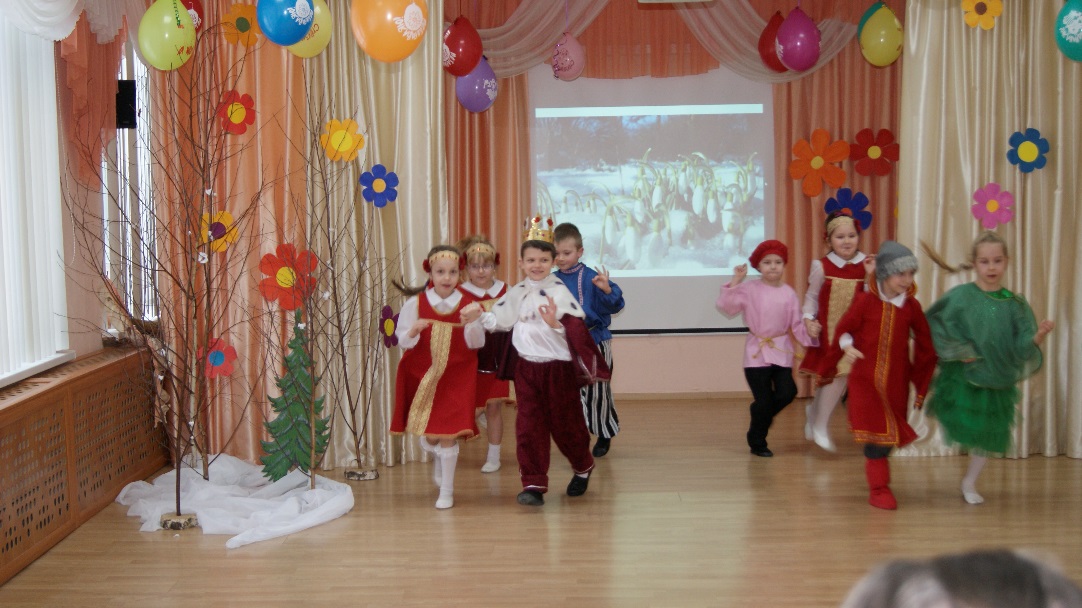